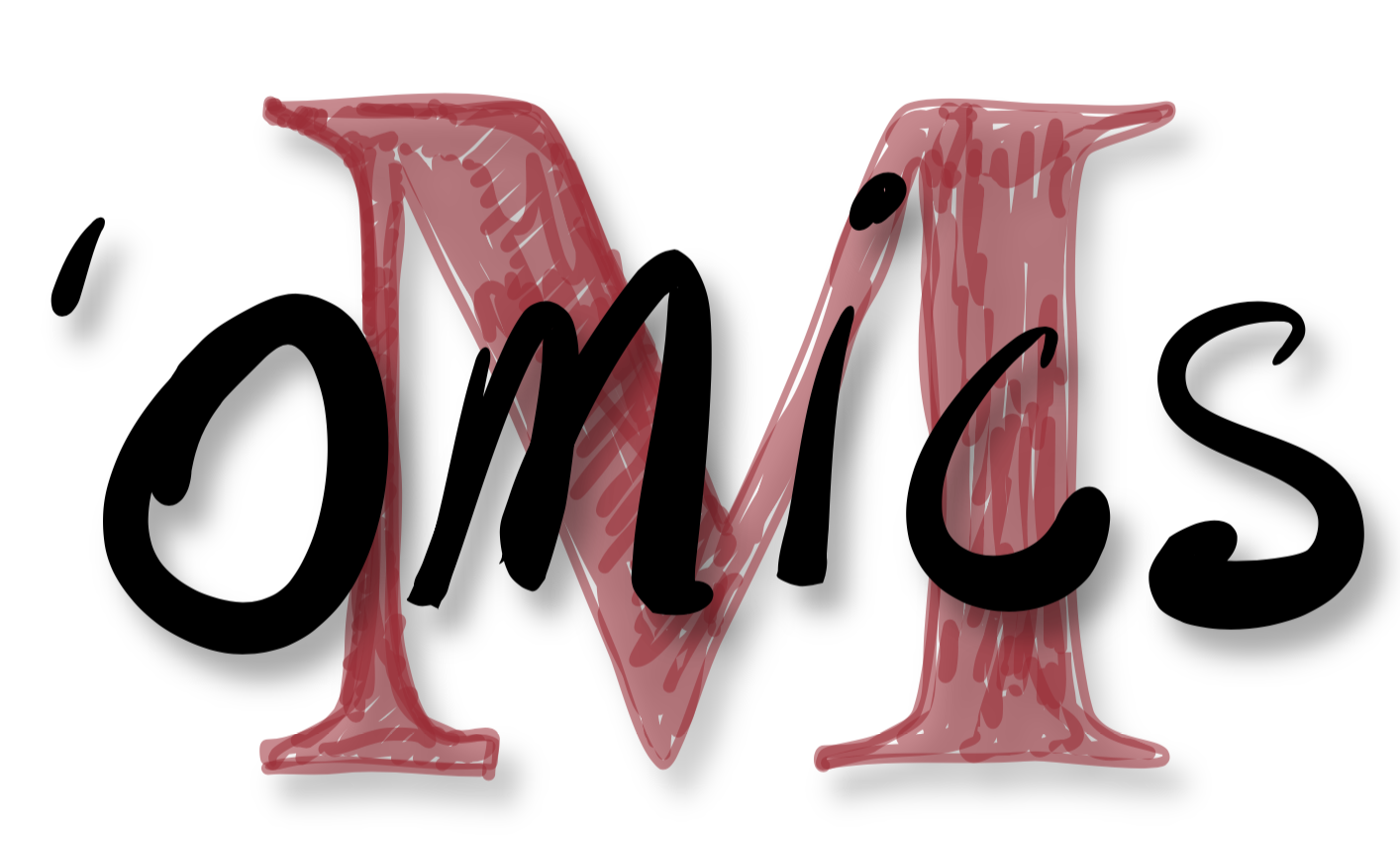 The concept of differential coverage and its use in genome binning
http://merenlab.org/momics
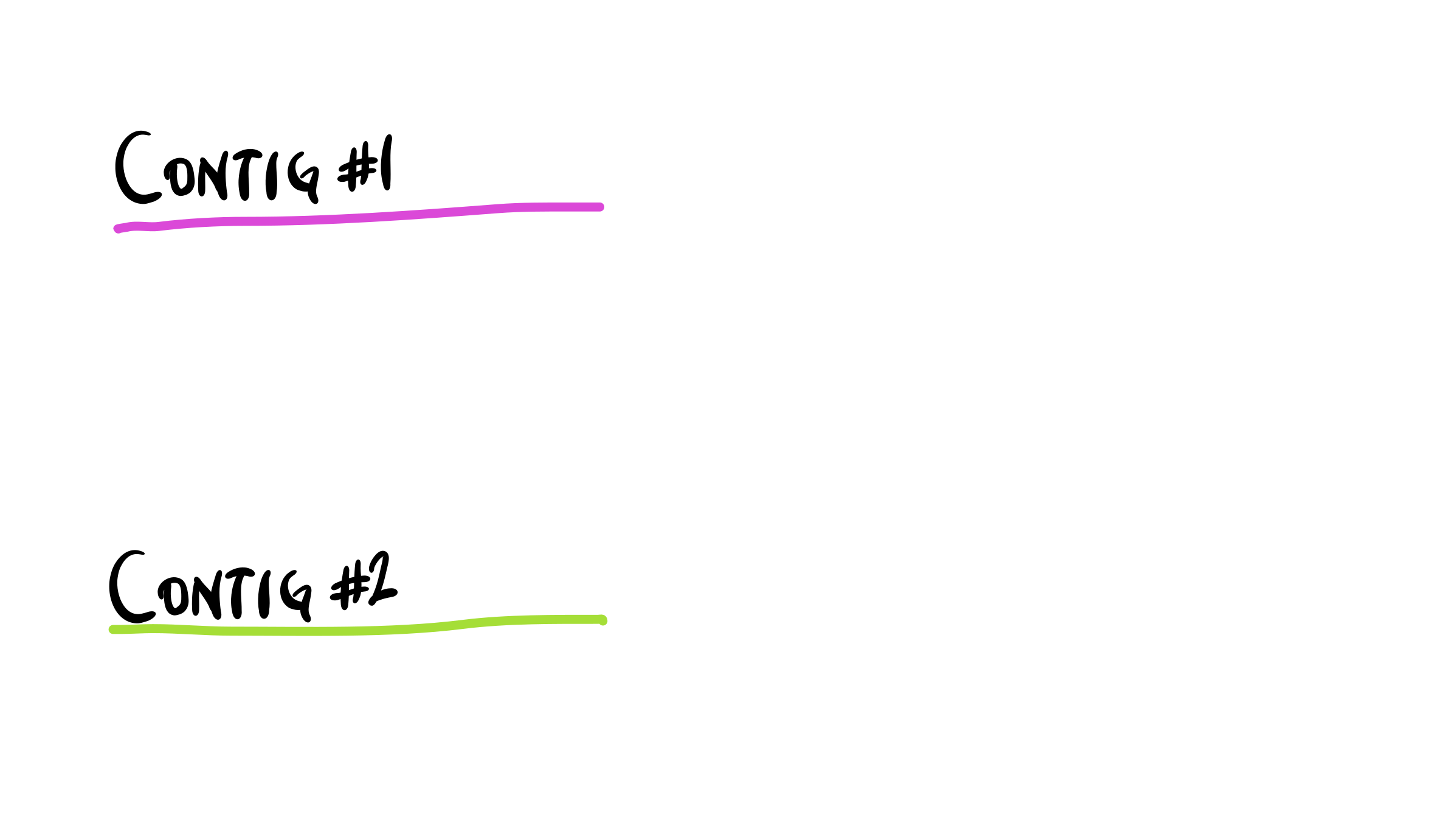 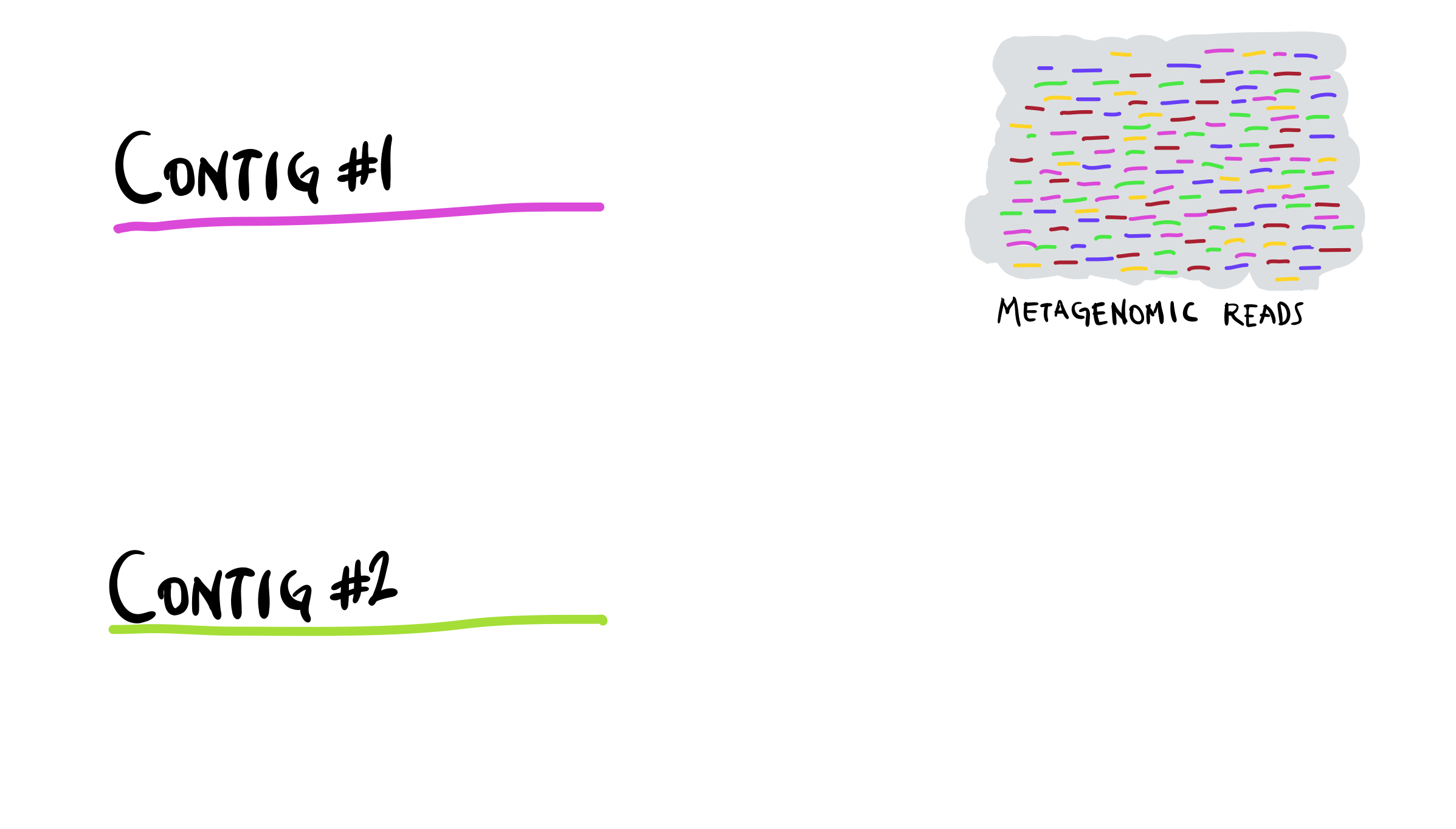 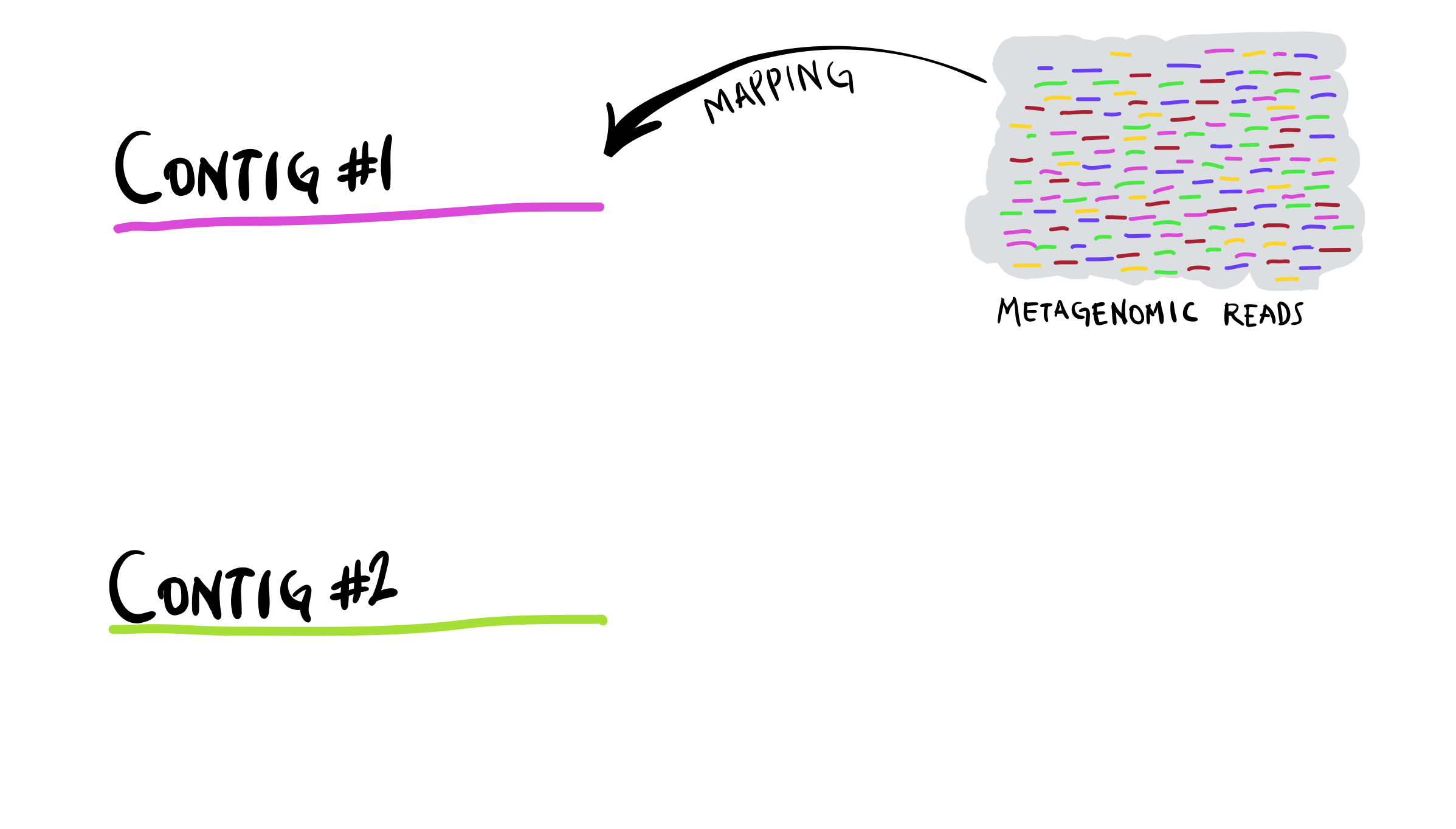 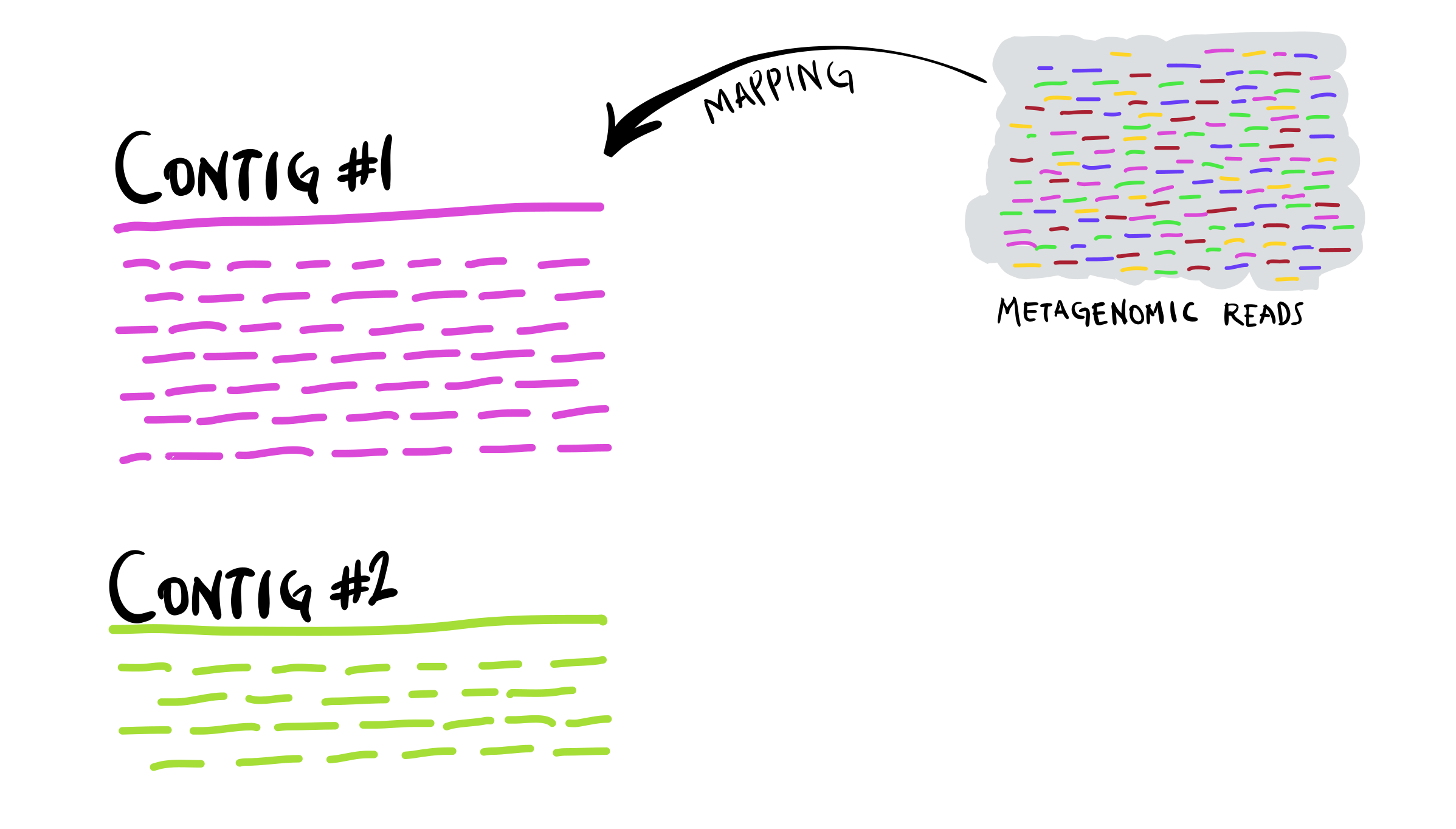 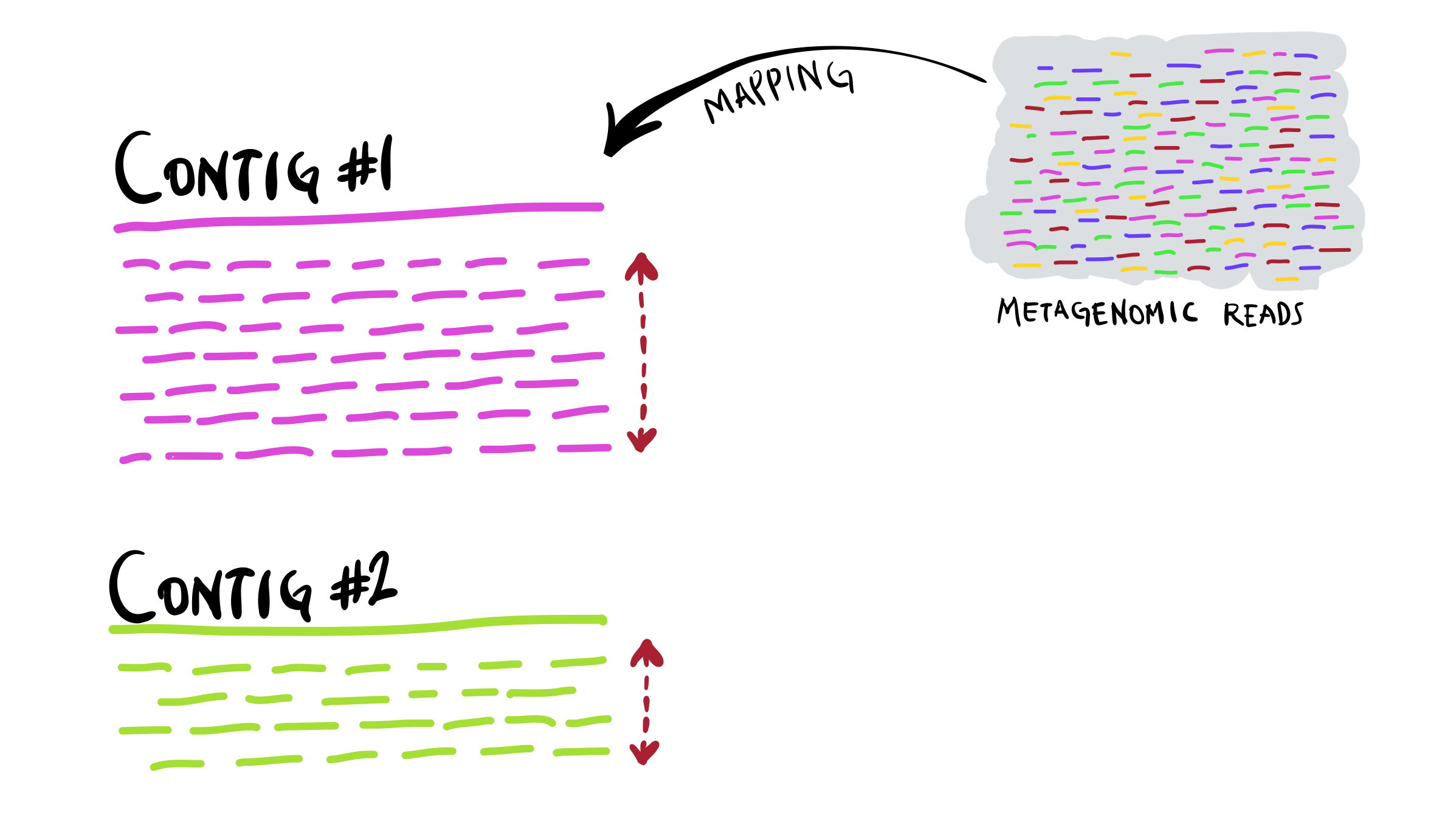 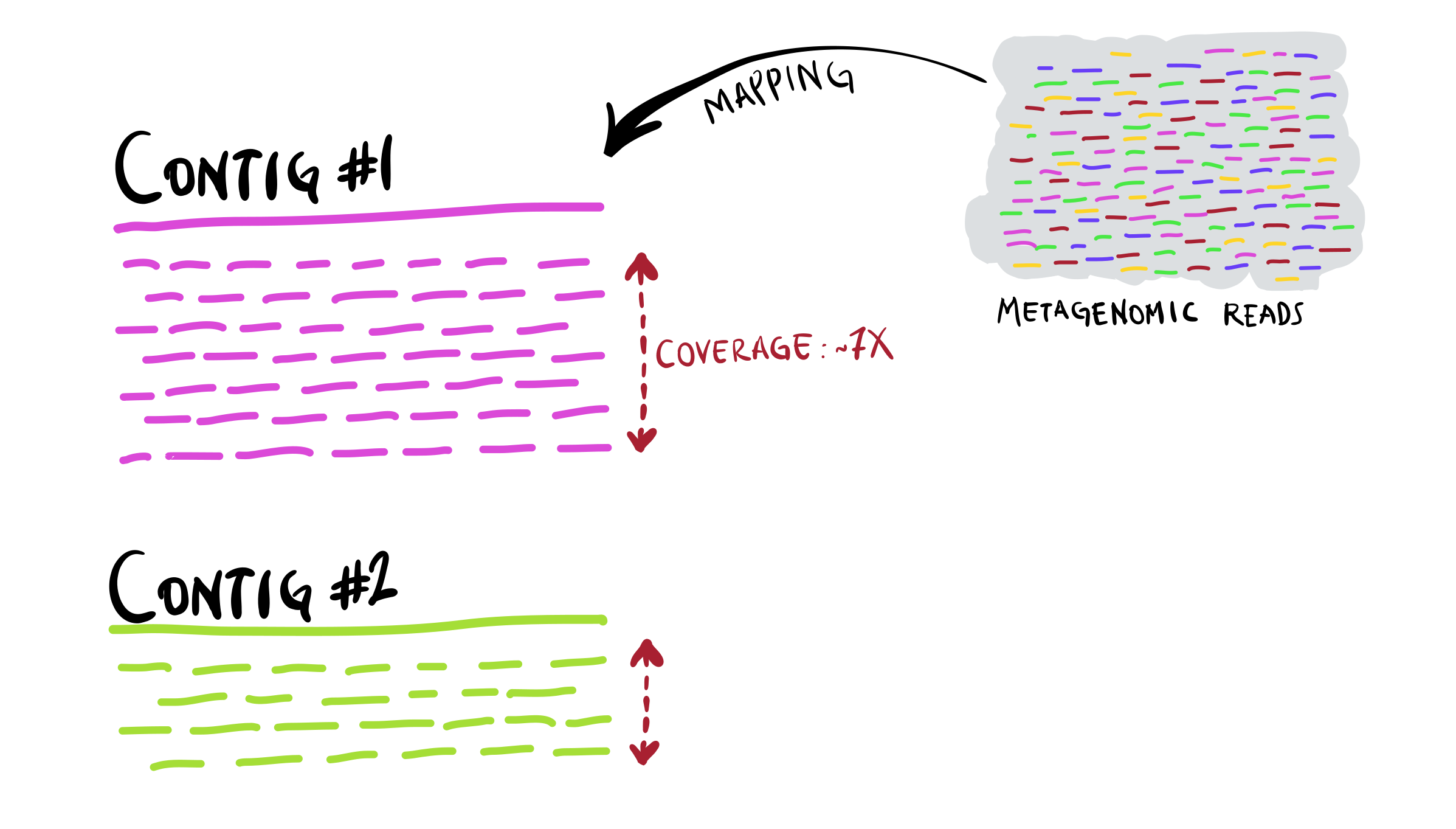 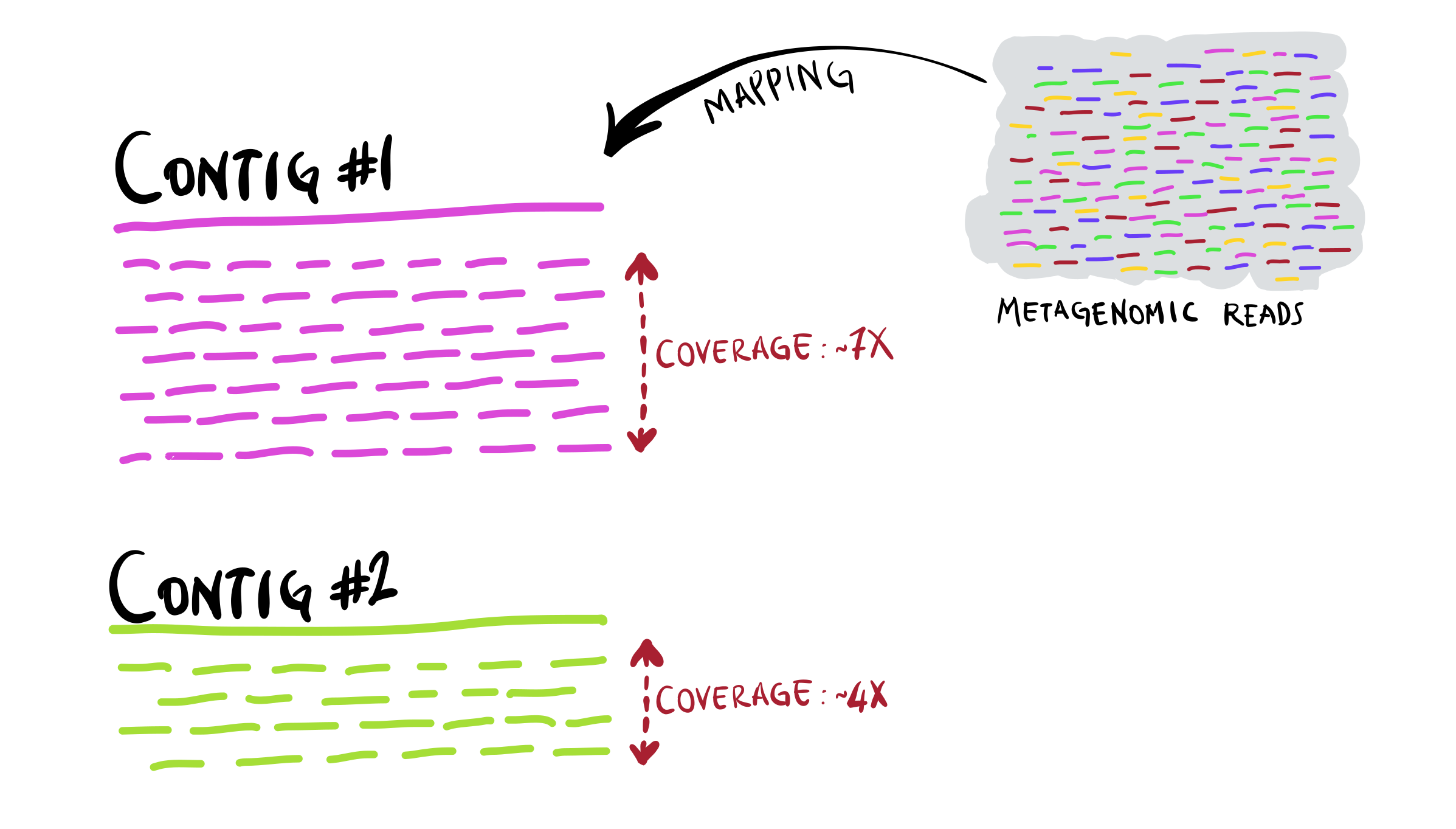 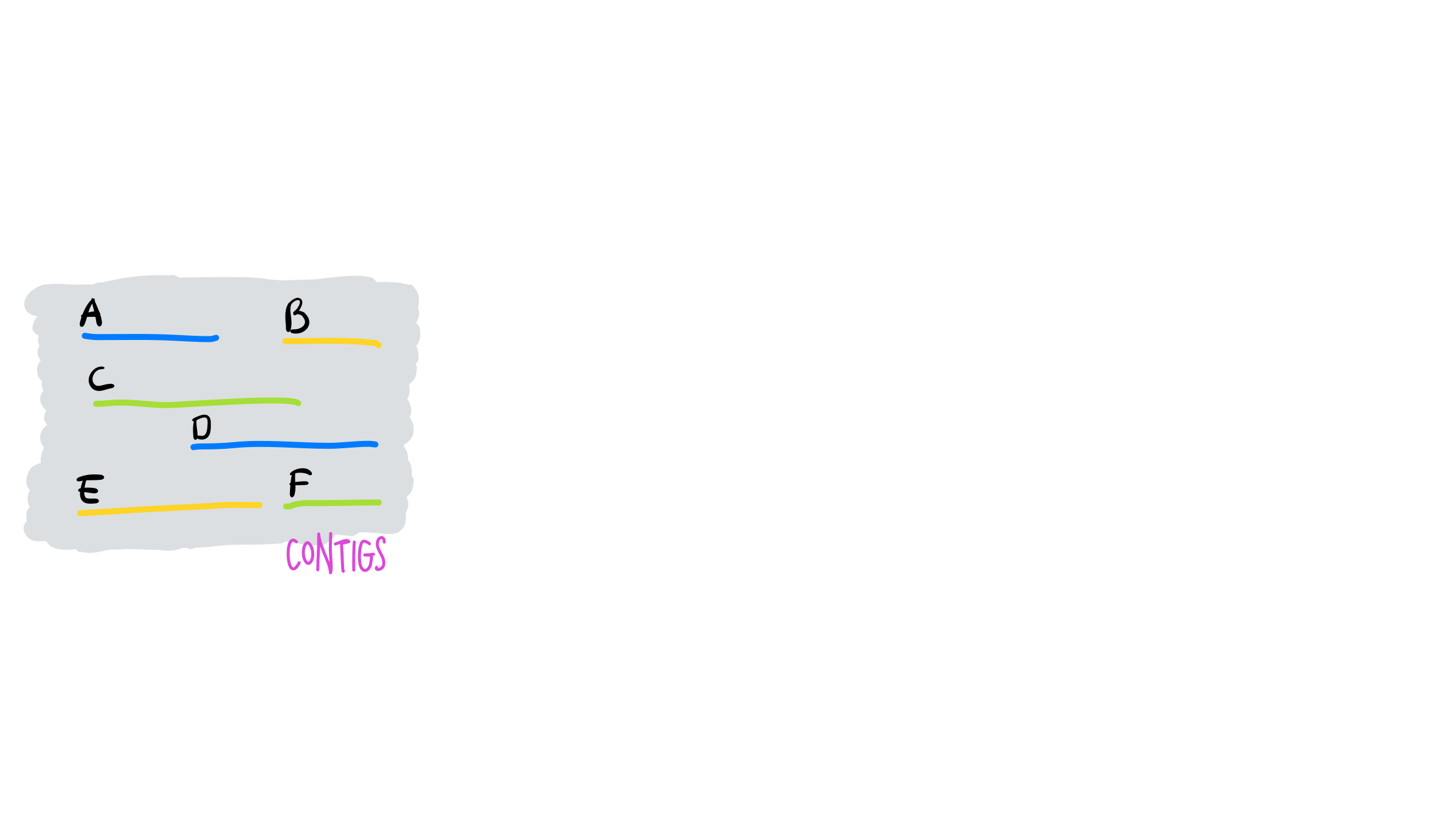 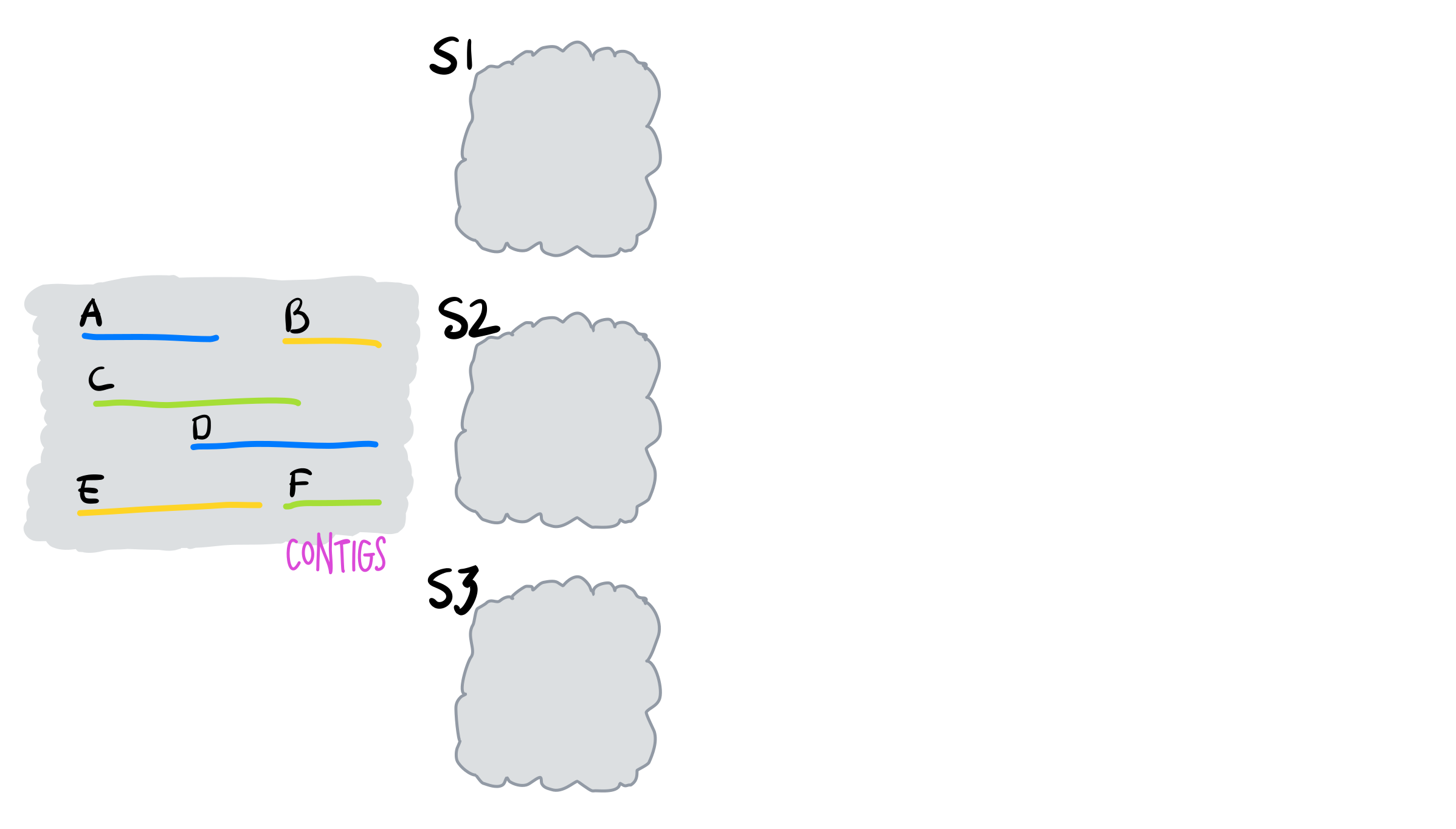 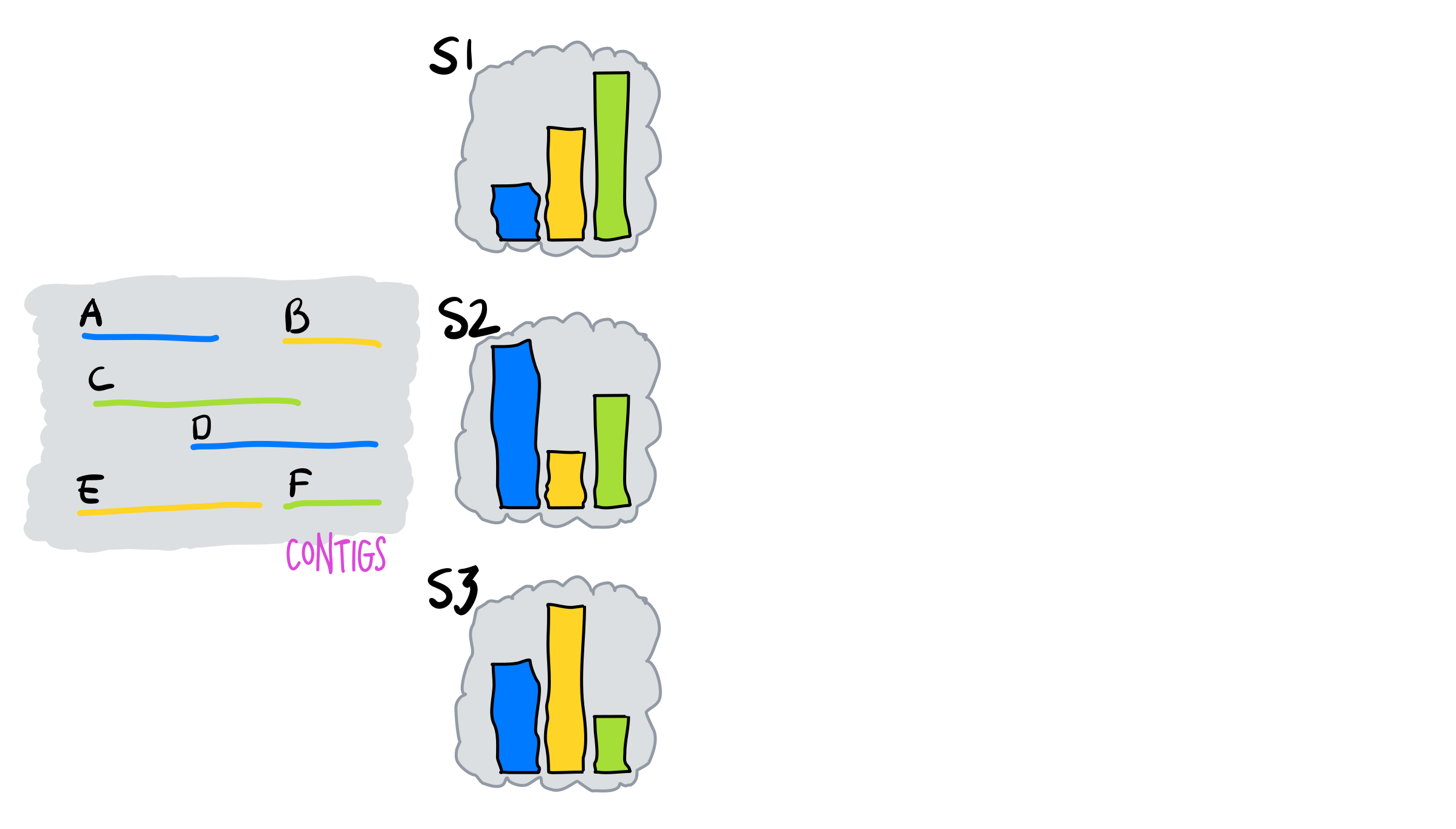 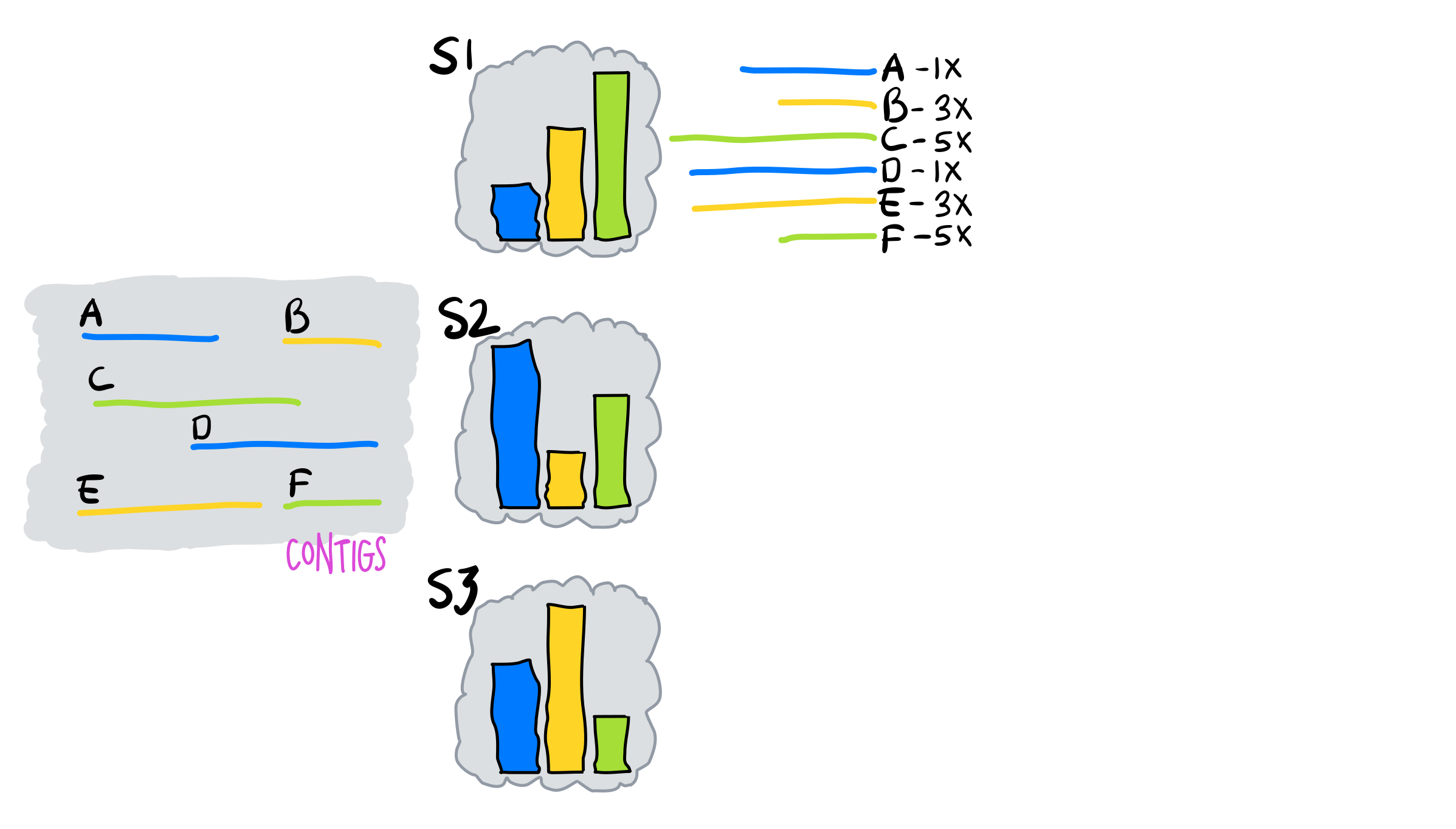 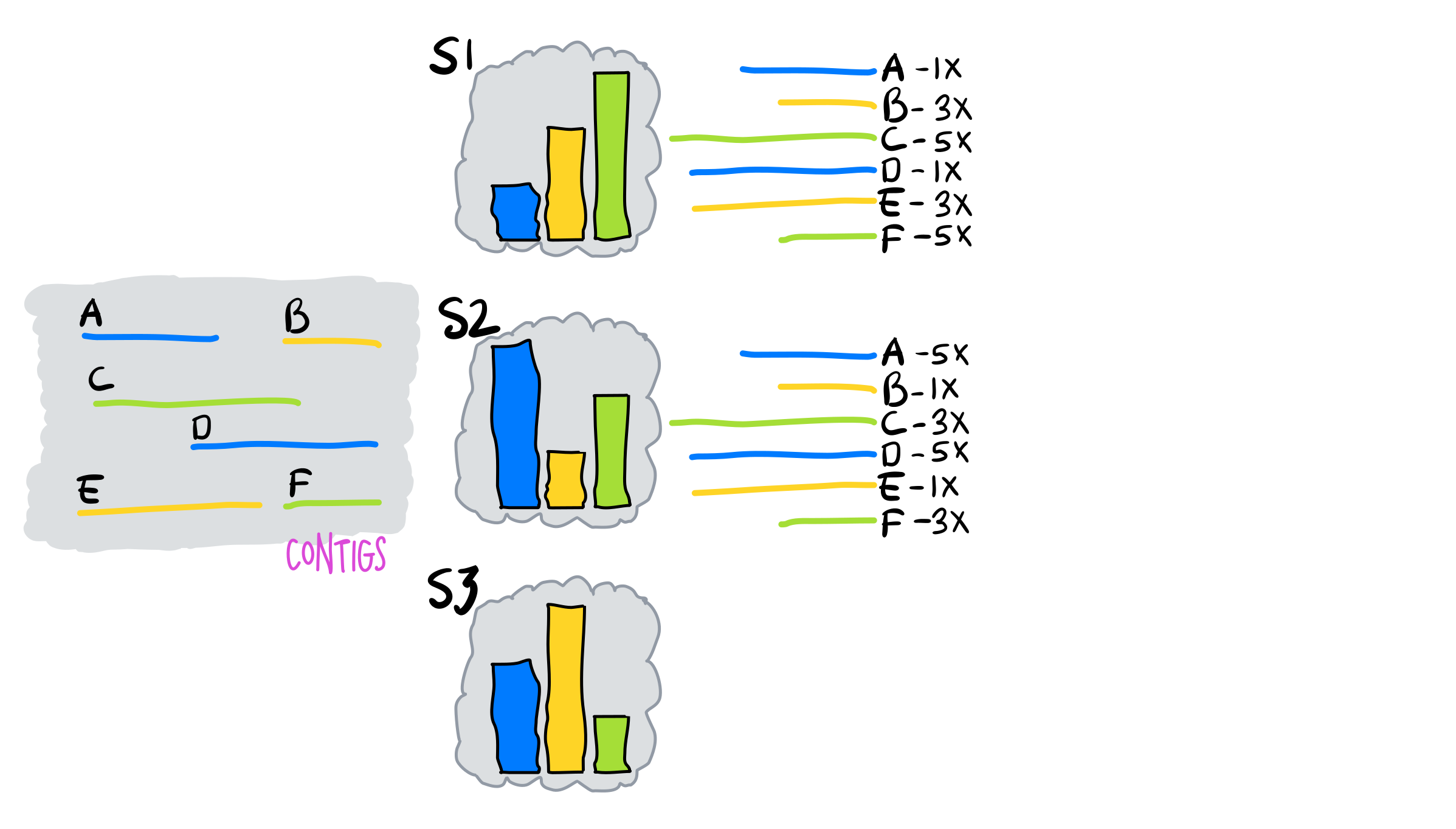 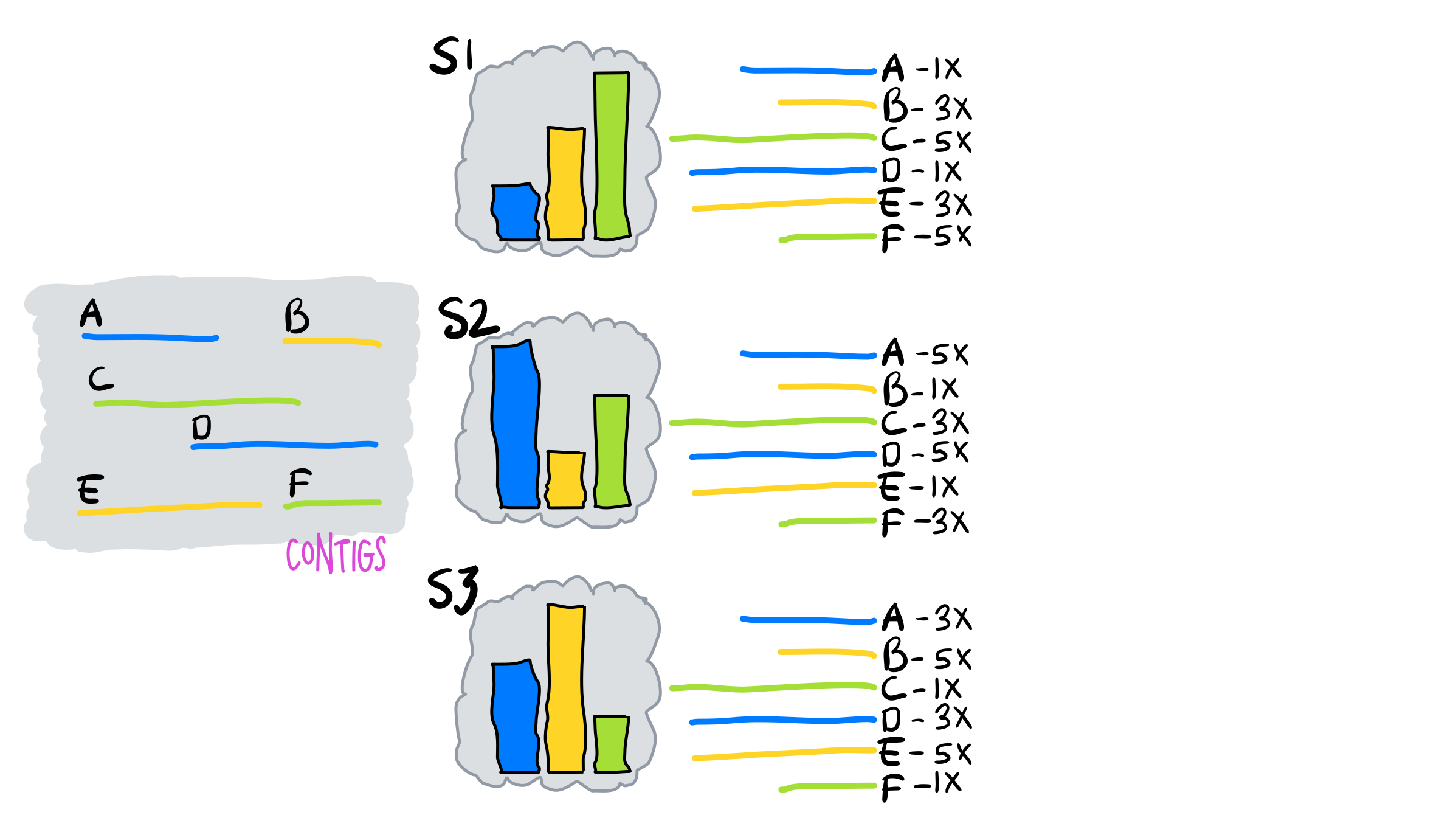 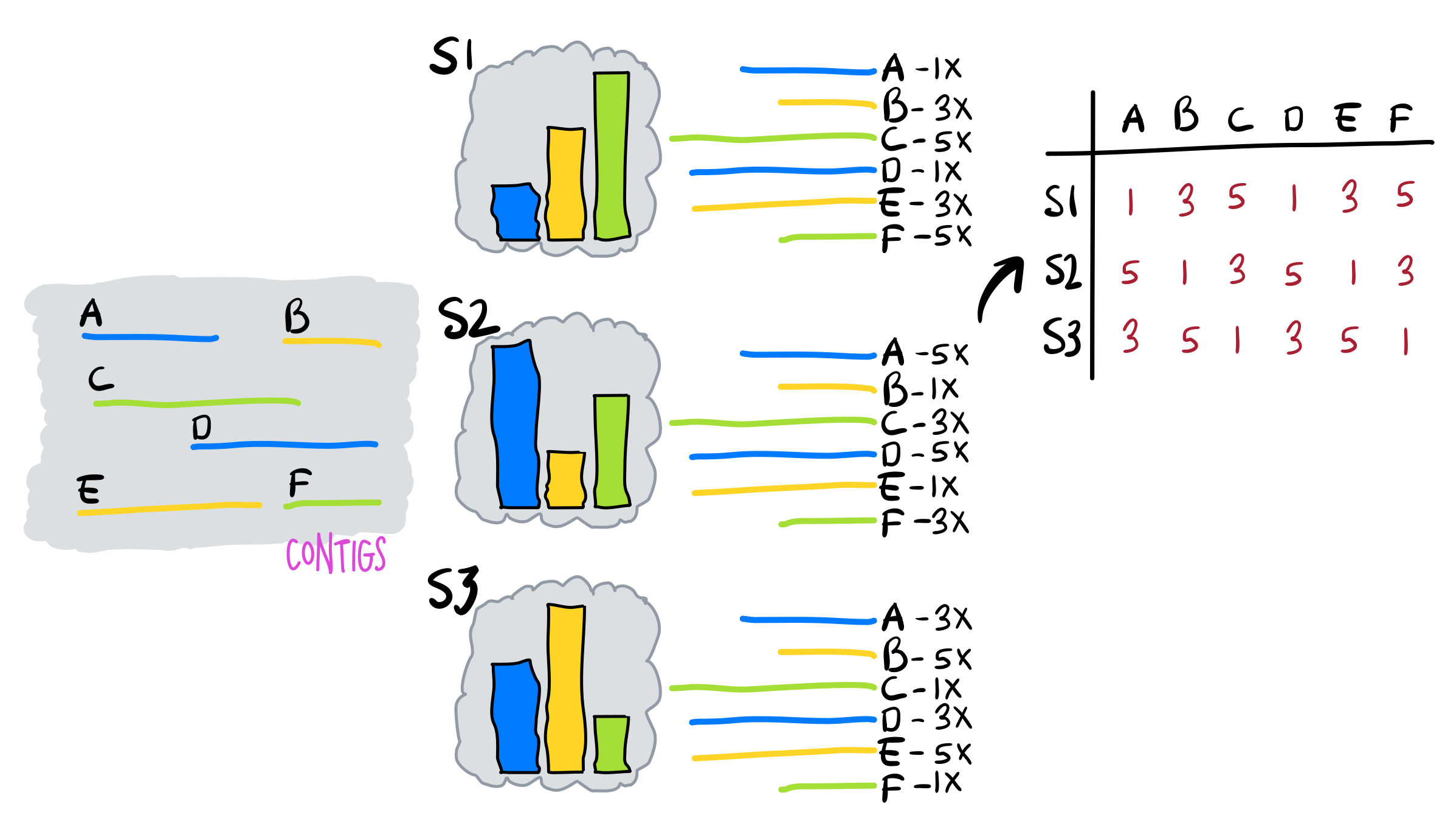 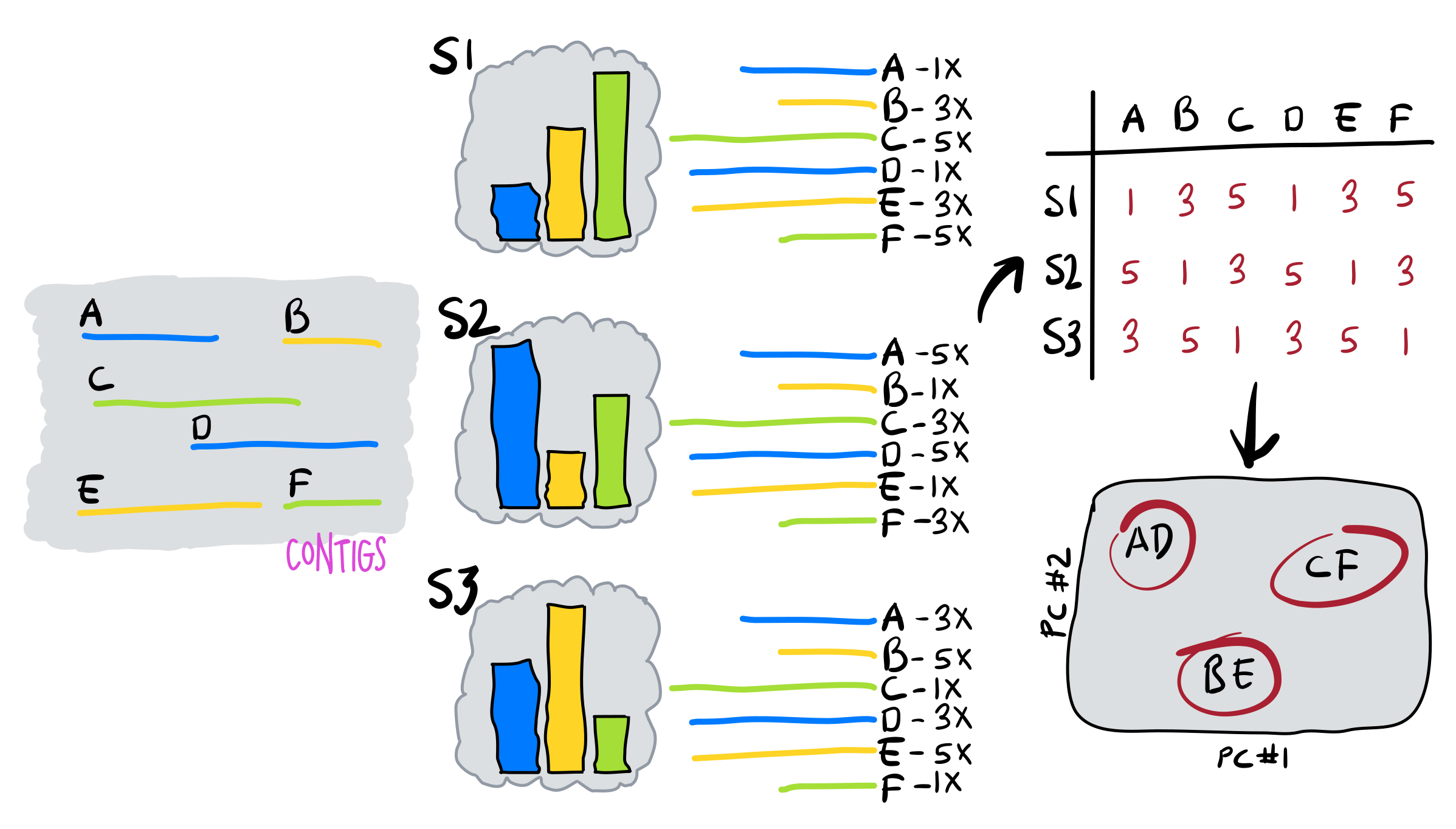 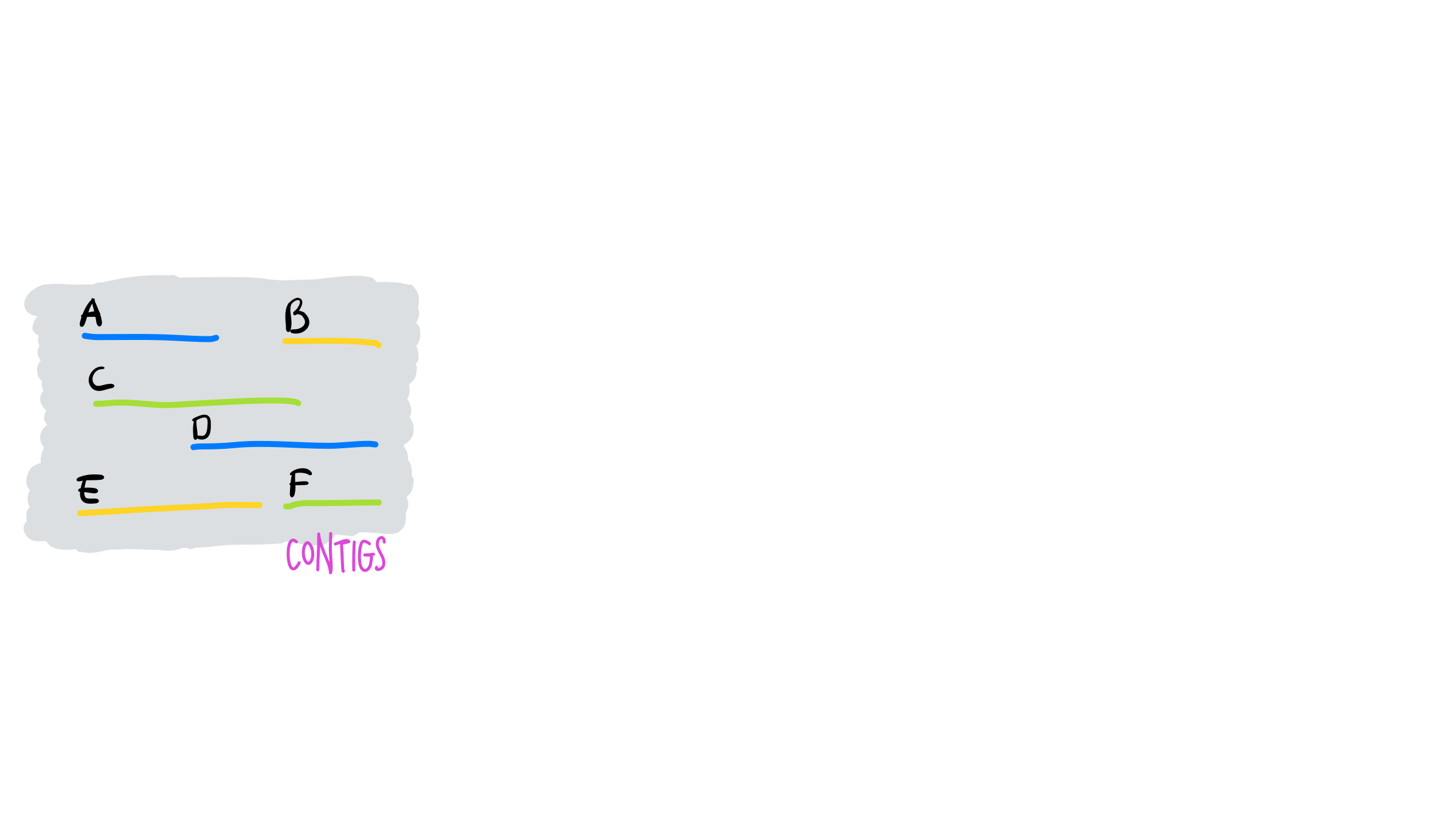 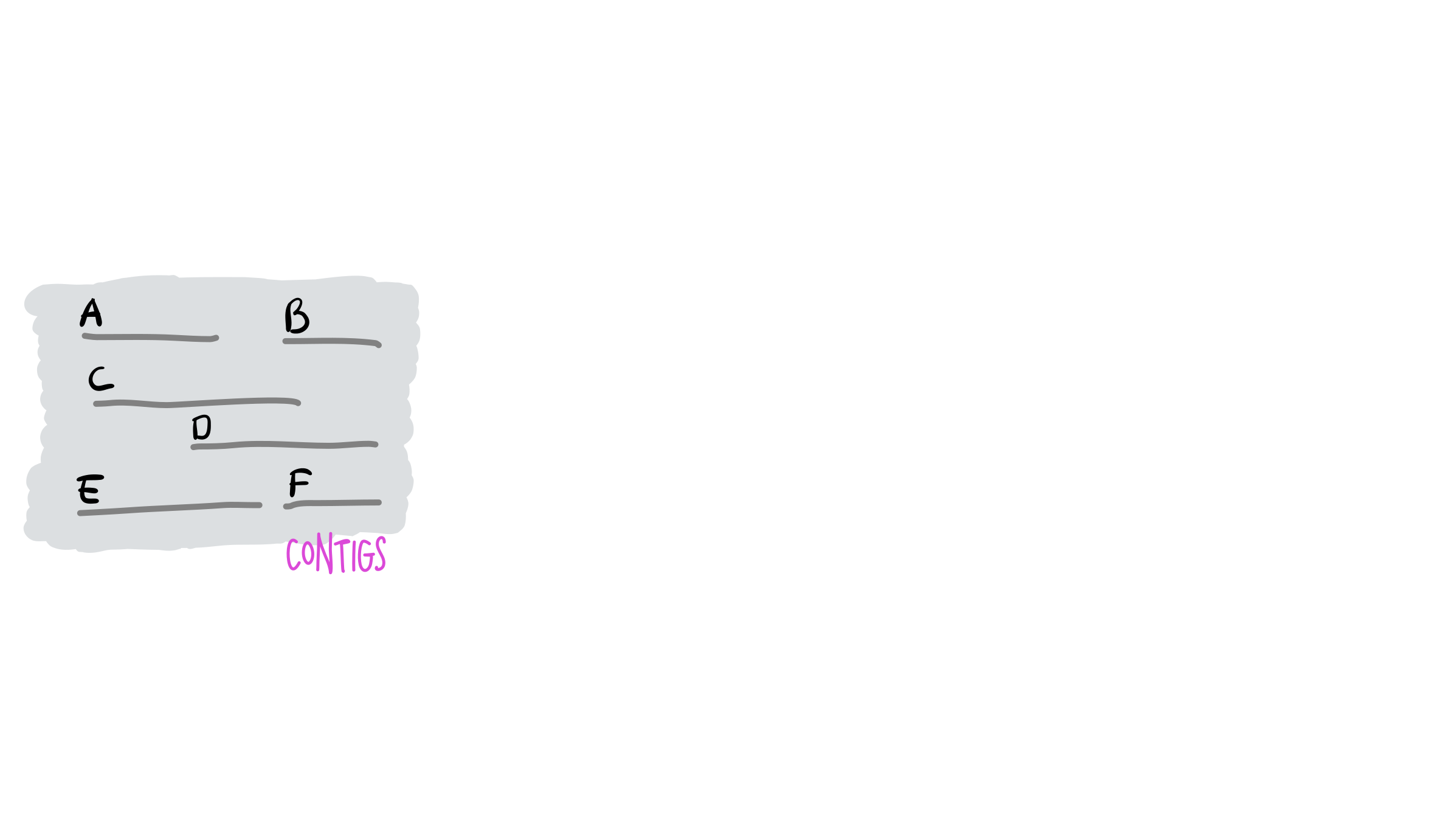 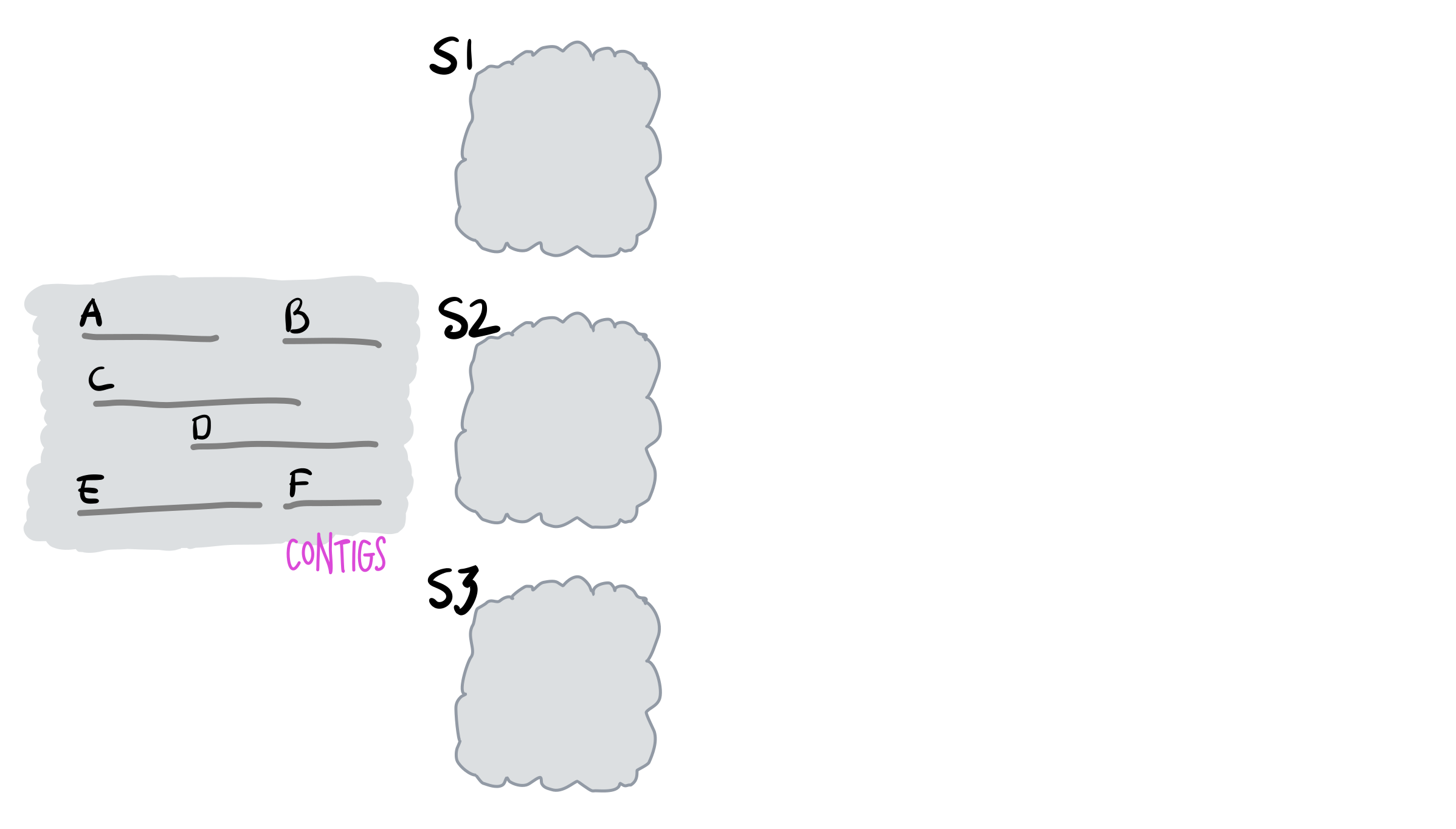 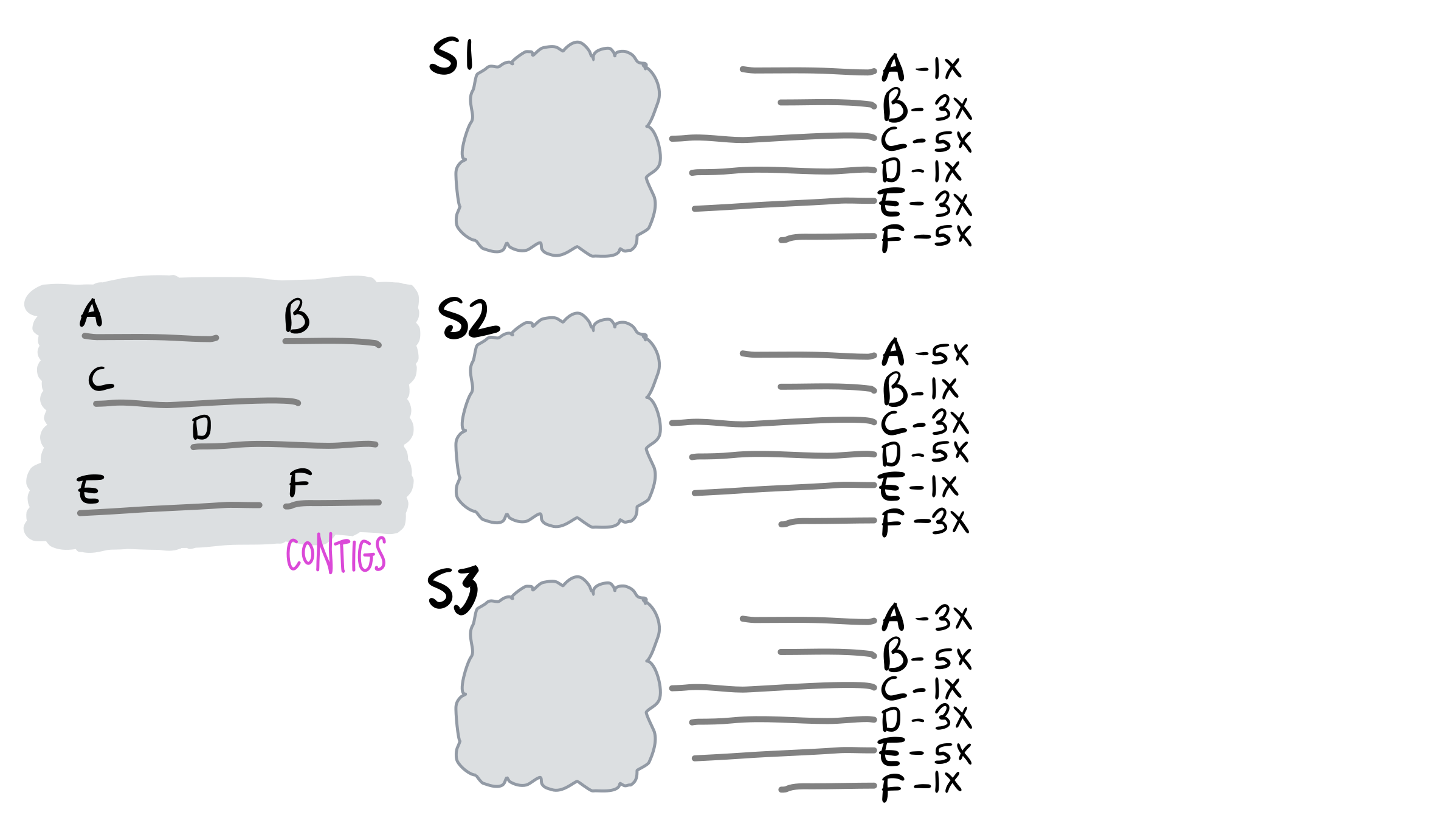 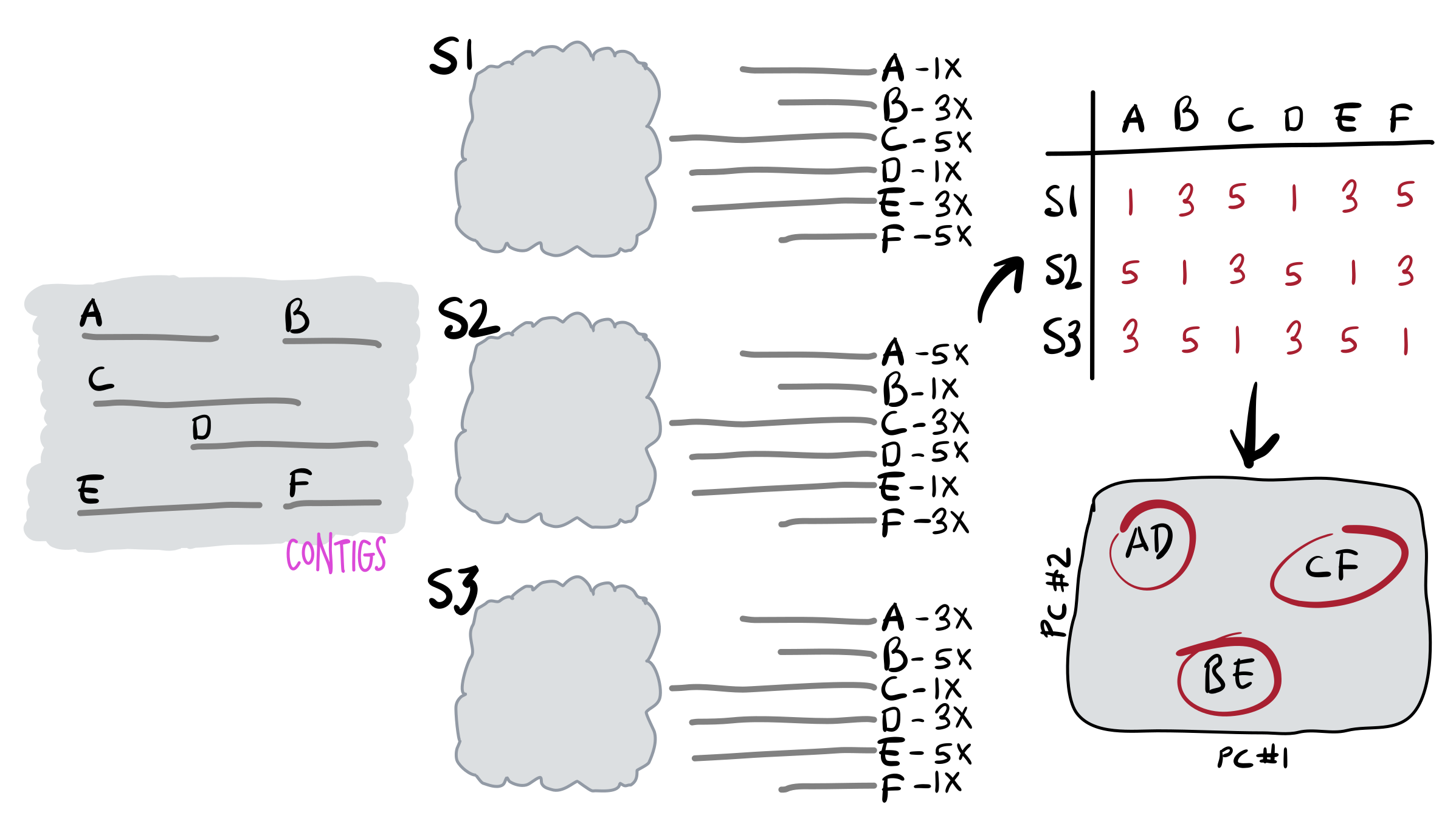 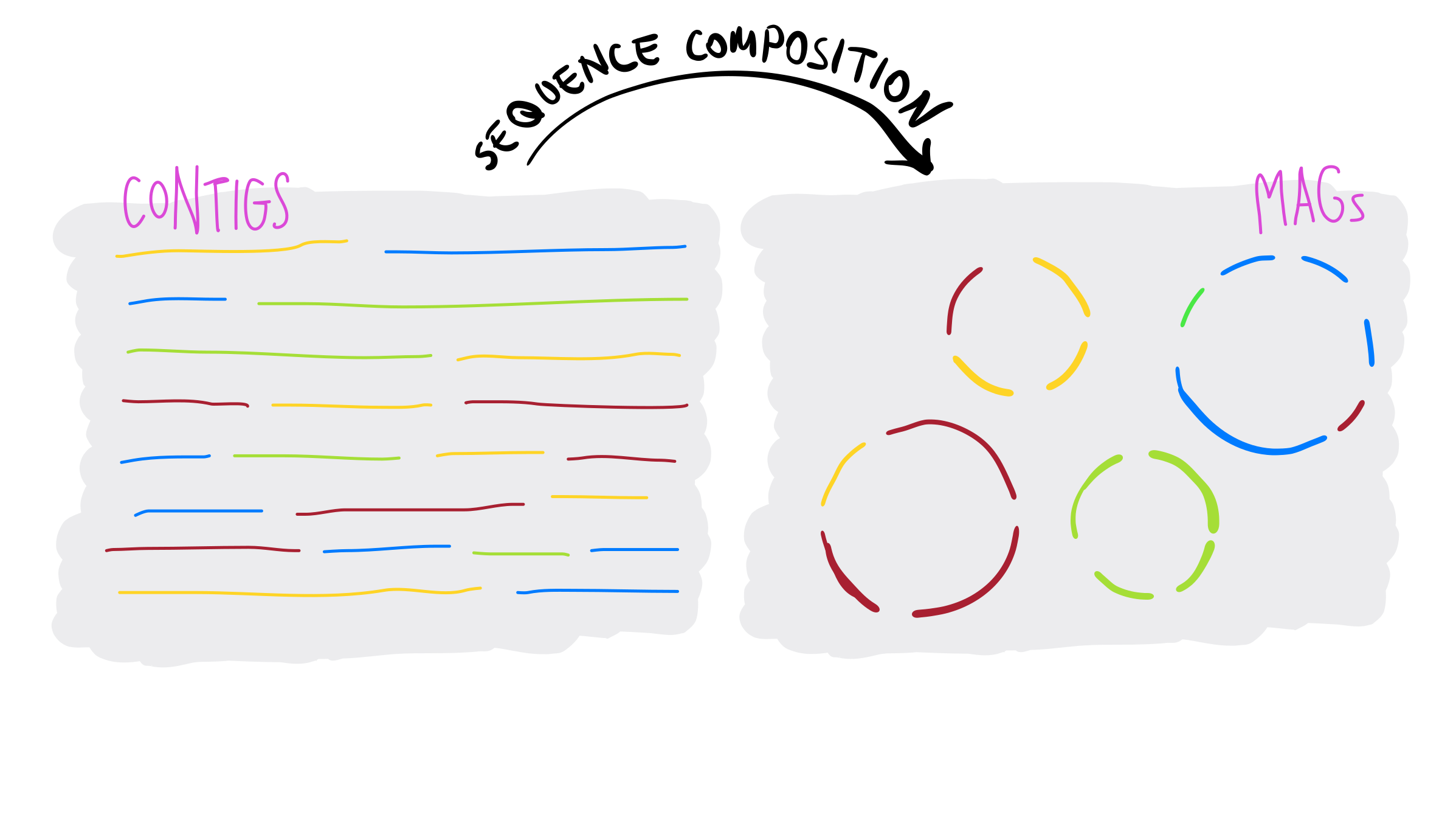 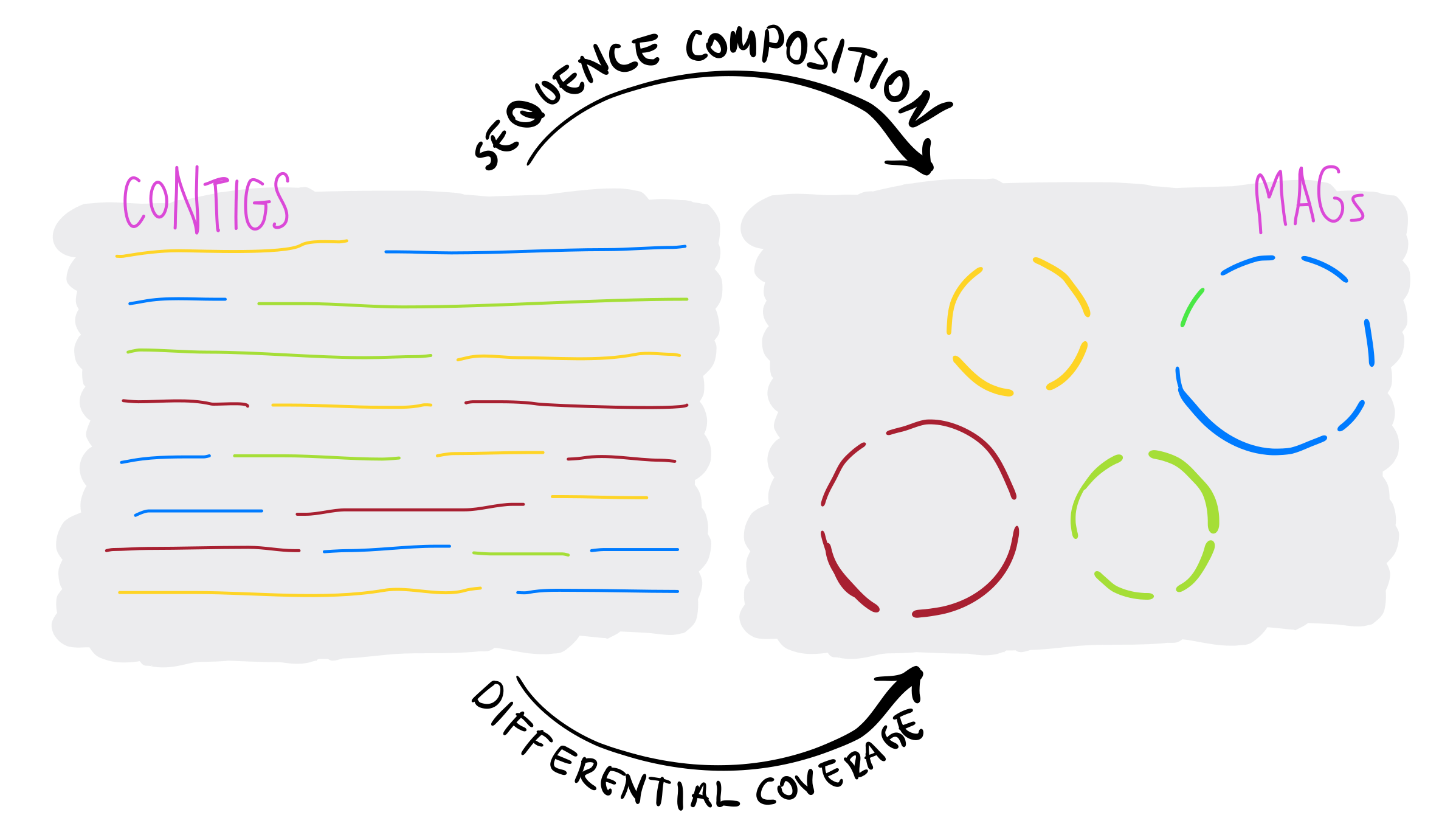